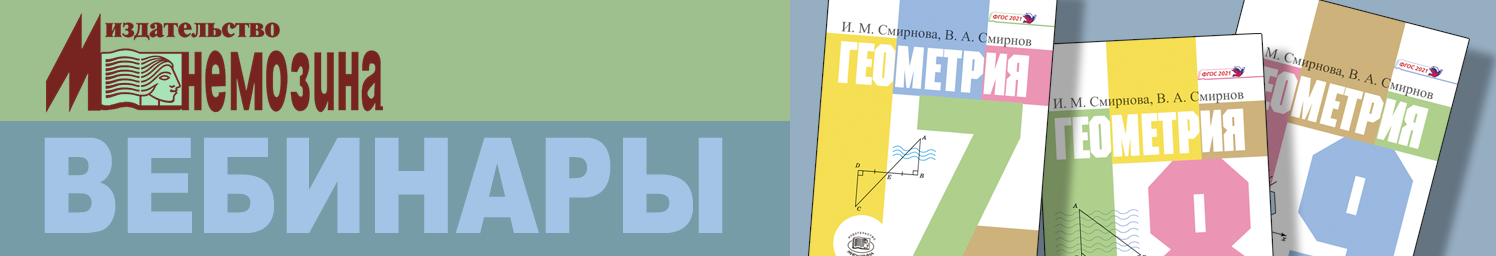 ПОДОБИЕ треугольникОВ8 классПрезентация к учебникам И.М. Смирновой и В.А. Смирнова
ВЕДУЩИЙ: Смирнов Владимир Алексеевич, доктор физико-математических наук, профессор, заведующий кафедрой элементарной математики и теории чисел МПГУ, автор учебников по  геометрии для 5—6, 7—9 и 10—11 классов.
	E-mail: v-a-smirnov@mail.ru			Сайт: vasmirnov.ru
Учебники можно бесплатно скачать на сайте https://mnemozina.ru
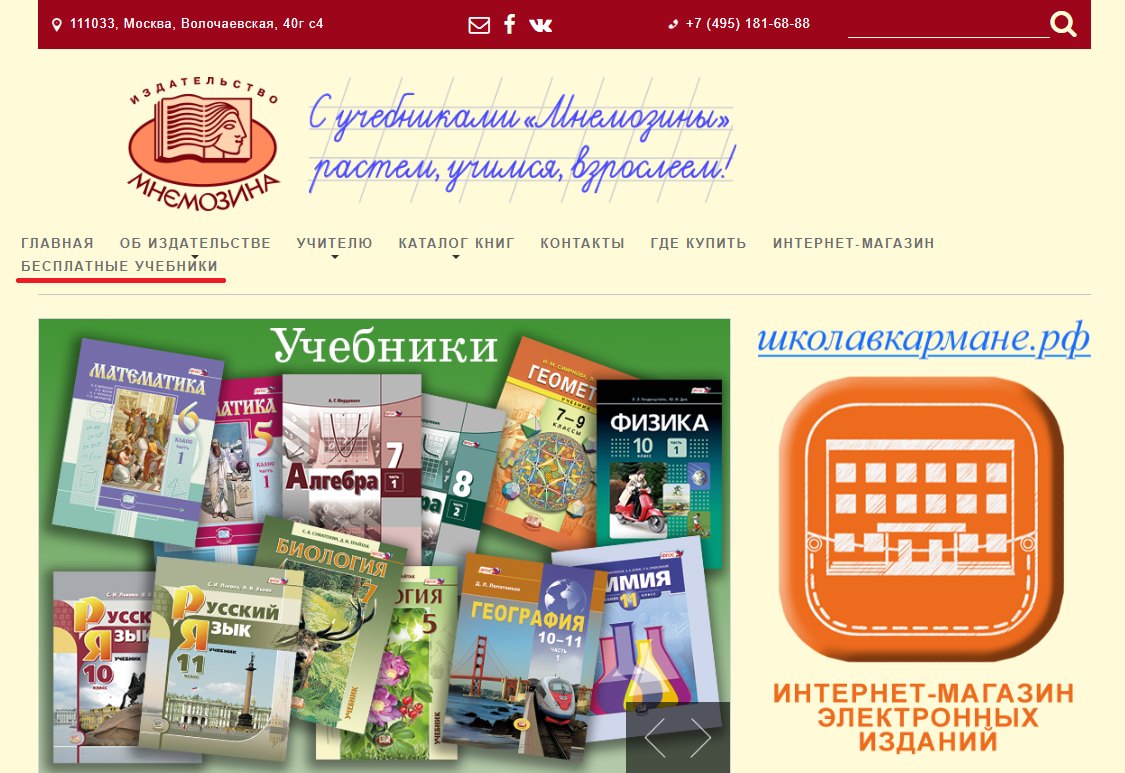 2
[Speaker Notes: В режиме слайдов ответы появляются после кликанья мышкой]
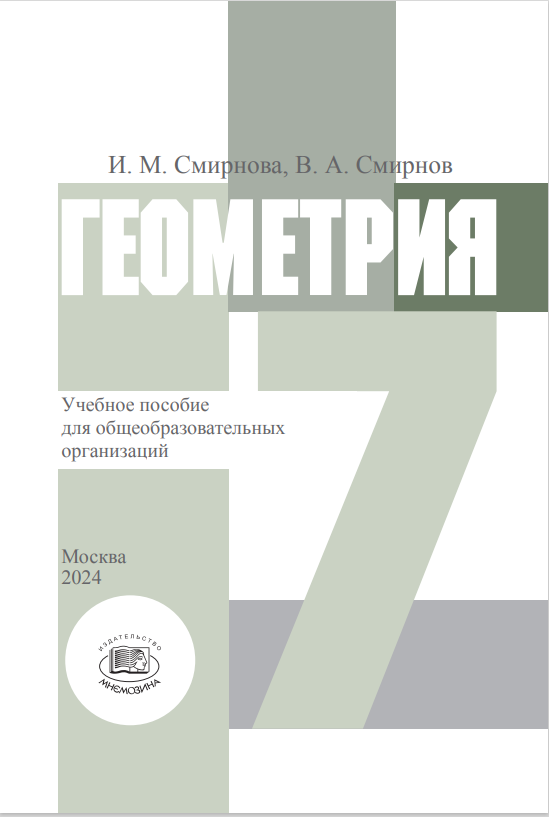 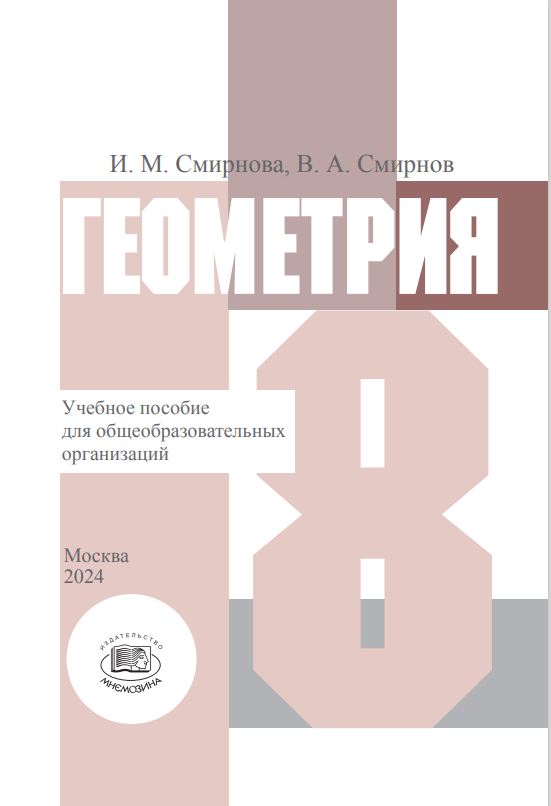 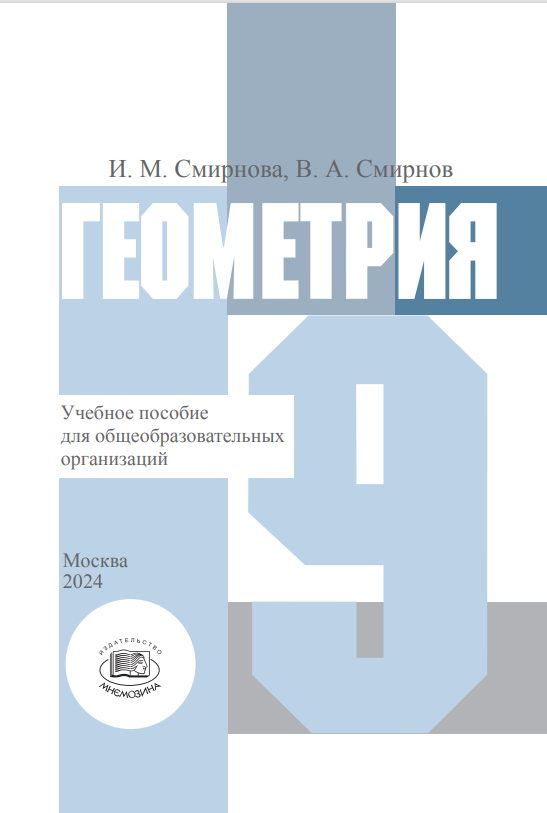 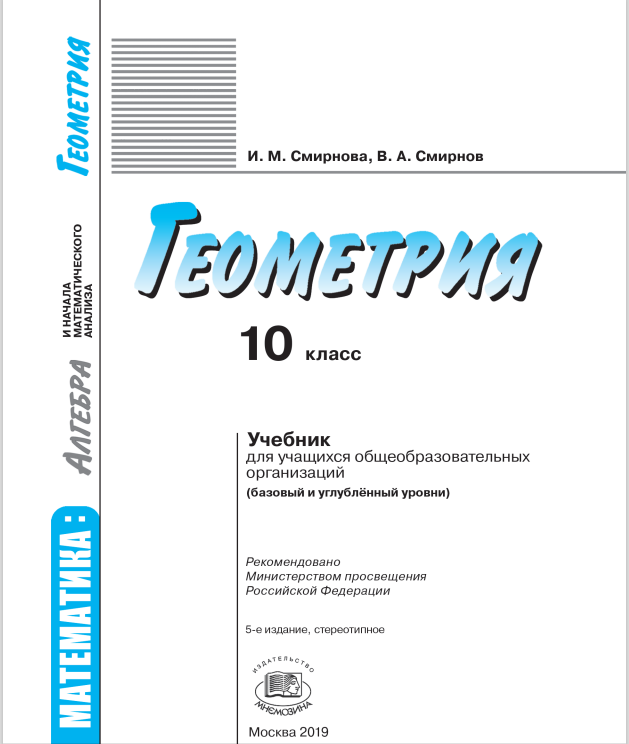 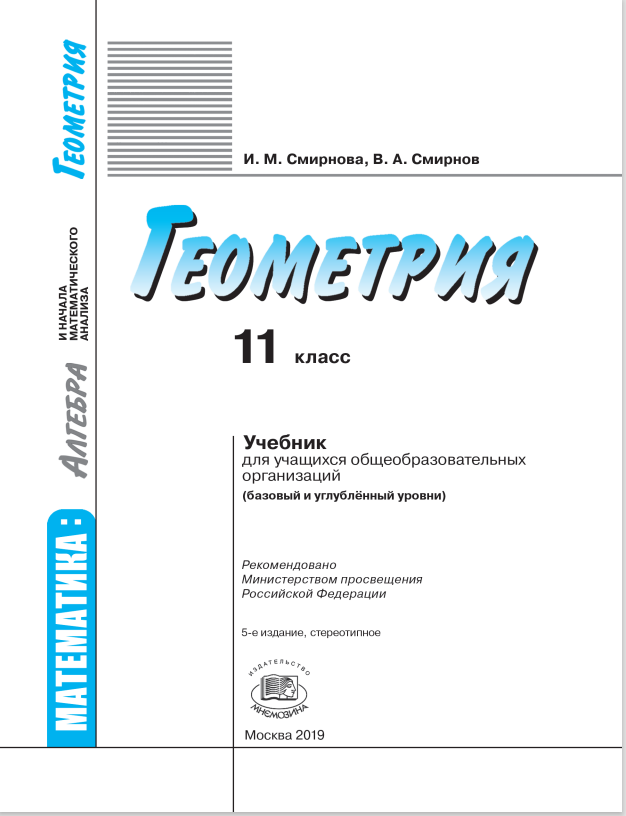 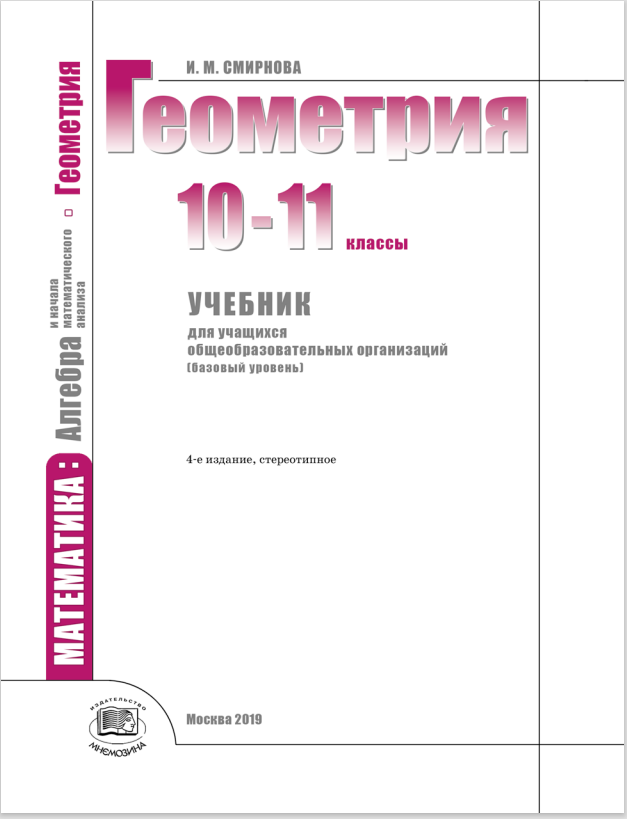 3
[Speaker Notes: В режиме слайдов ответы появляются после кликанья мышкой]
Авторский сайт: vasmirnov.ru
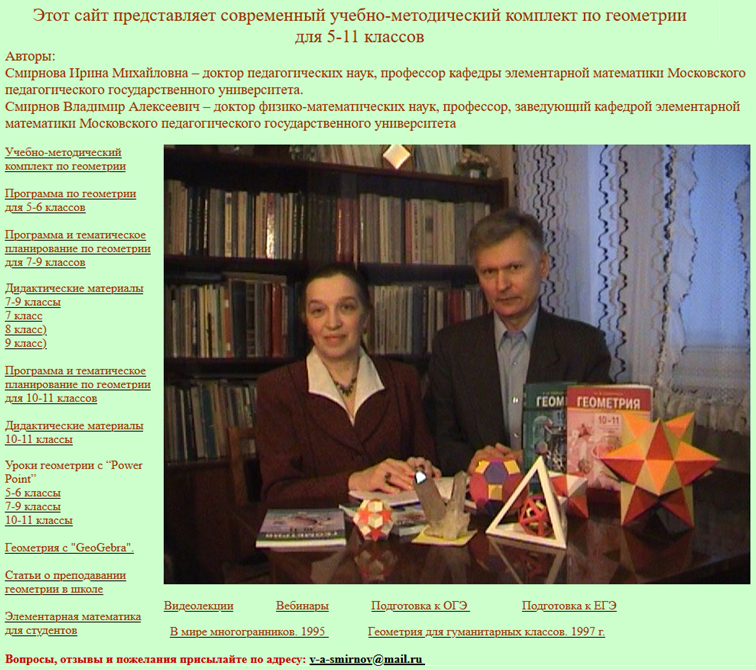 4
[Speaker Notes: В режиме слайдов ответы появляются после кликанья мышкой]
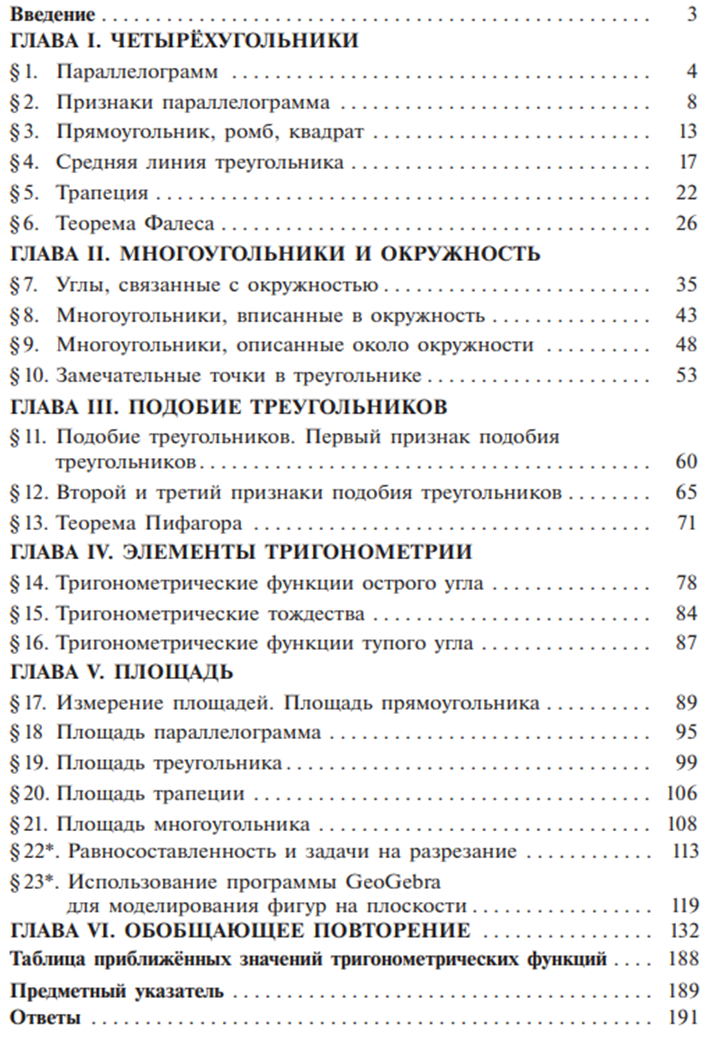 5
[Speaker Notes: В режиме слайдов ответы появляются после кликанья мышкой]
Первый признак подобия
6
[Speaker Notes: В режиме слайдов ответы появляются после кликанья мышкой]
Два треугольника называются подобными, если углы одного соответственно равны углам другого и соответствующие стороны пропорциональны. Коэффициент пропорциональности называется коэффициентом подобия.
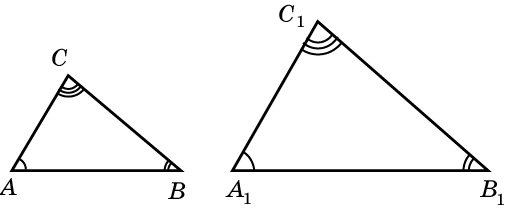 7
[Speaker Notes: В режиме слайдов ответы появляются после кликанья мышкой]
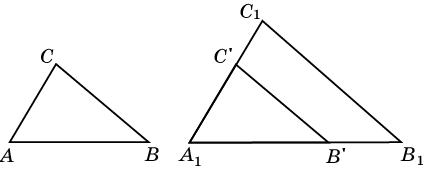 Теорема. (Первый признак подобия.) Если два угла одного треугольника равны двум углам другого треугольника, то такие треугольники подобны.
8
[Speaker Notes: В режиме слайдов ответы появляются после кликанья мышкой]
Упражнение 1
Подобны ли треугольники, изображенные на рисунке? Если да, найдите коэффициент подобия
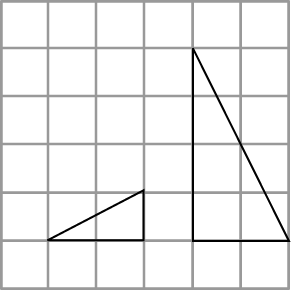 Ответ: Да, 2.
9
[Speaker Notes: В режиме слайдов ответы появляются после кликанья мышкой]
Упражнение 2
Подобны ли треугольники, изображенные на рисунке? Если да, найдите коэффициент подобия.
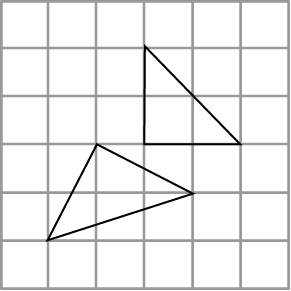 10
[Speaker Notes: В режиме слайдов ответы появляются после кликанья мышкой]
Упражнение 3
На рисунке укажите все подобные треугольники.
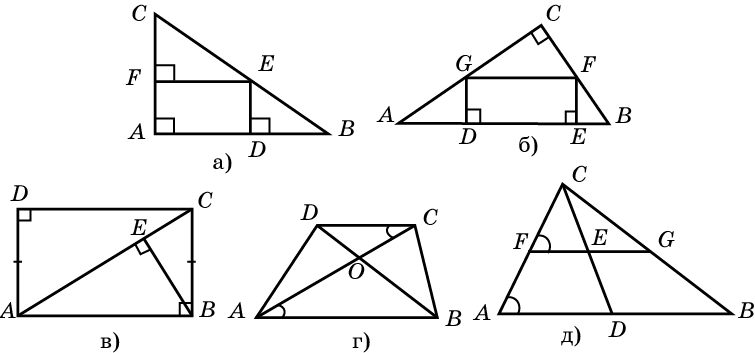 Ответ: а) ABC, FEC, DBE;
б) ABC, GFC, AGD, FBE;
в) ABC, CDA, AEB, BEC;
г) AOB, COD;
д) ABC и FGC; ADC и FEC; DBC и EGC.
11
[Speaker Notes: В режиме слайдов ответы появляются после кликанья мышкой]
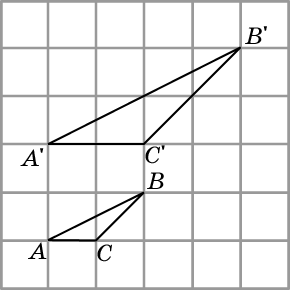 Ответ:
Упражнение 4
Изобразите треугольник A’B’C’, подобный данному треугольнику ABC, с коэффициентом подобия 2.
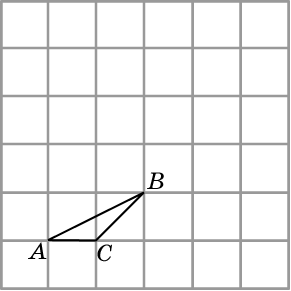 12
[Speaker Notes: В режиме слайдов ответы появляются после кликанья мышкой]
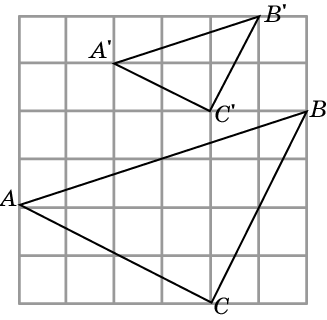 Ответ:
Упражнение 5
Изобразите треугольник A’B’C’, подобный данному треугольнику ABC, с коэффициентом подобия 0,5.
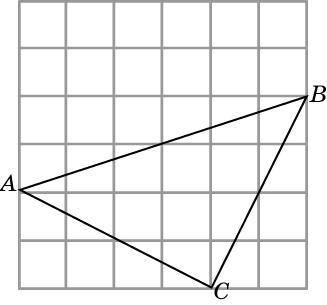 13
[Speaker Notes: В режиме слайдов ответы появляются после кликанья мышкой]
Упражнение 6
В программе GeoGebra получите треугольник A’B’C’, подобный данному треугольнику ABC.
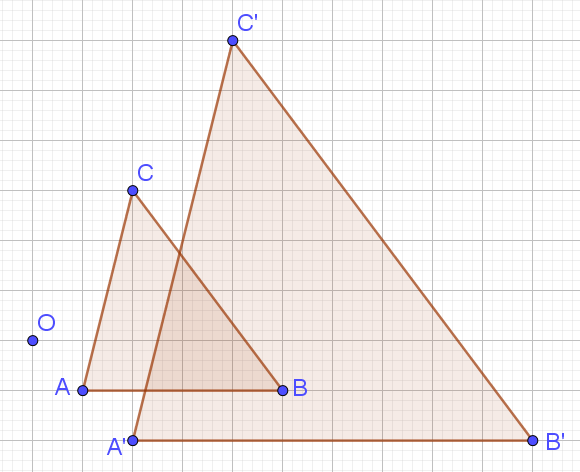 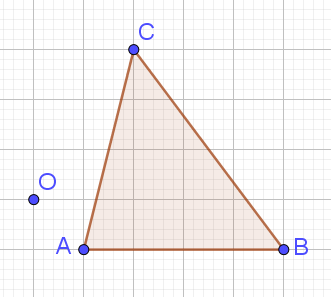 Ответ:
14
[Speaker Notes: В режиме слайдов ответы появляются после кликанья мышкой]
Упражнение 7
Стороны треугольника равны 5 см, 8 см и 10 см. Найдите стороны подобного ему треугольника, если коэффициент подобия равен: а) 0,5; б) 2.
Ответ: а) 2,5 см, 4 см и 5 см;
б) 10 см, 16 см и 20 см.
15
[Speaker Notes: В режиме слайдов ответы появляются после кликанья мышкой]
Упражнение 8
Подобны ли прямоугольные треугольники, если у одного из них есть угол 40о, а у другого 50о?
Ответ: Да.
16
[Speaker Notes: В режиме слайдов ответы появляются после кликанья мышкой]
Упражнение 9
Два треугольника подобны. Два угла одного треугольника равны 55о и 80о. Найдите наименьший угол второго треугольника.
Ответ: 45о.
17
[Speaker Notes: В режиме слайдов ответы появляются после кликанья мышкой]
Упражнение 10
В подобных треугольниках АВС и А1В1С1 АВ = 8 см, ВС = 10 см, А1В1 = 5,6 см, А1С1 = 10,5 см. Найдите АС и В1С1.
Ответ: AC = 15 см, B1C1 = 7 см.
18
[Speaker Notes: В режиме слайдов ответы появляются после кликанья мышкой]
Упражнение 11
Ответ: AC = 4 м, B1C1 = 14 м.
19
[Speaker Notes: В режиме слайдов ответы появляются после кликанья мышкой]
б) 8    см, 5 см, 11    см;
Упражнение 12
Стороны треугольника относятся как 5:3:7. Найдите стороны подобного ему треугольника, у которого: а) периметр равен 45 см; б) меньшая сторона равна 5 см; в) большая сторона равна 7 см; г) разность большей и меньшей сторон составляет 2 см.
Ответ: а) 15 см, 9 см, 21 см;
в) 5 см, 3 см, 7 см;
г) 2,5 см, 1,5 см, 3,5 см.
20
[Speaker Notes: В режиме слайдов ответы появляются после кликанья мышкой]
Упражнение 13
У двух равнобедренных треугольников углы между боковыми сторонами равны. Боковая сторона и основание одного треугольника равны соответственно 17 см и 10 см, основание другого равно 8 см. Найдите его боковую сторону.
Ответ: 13,6 см.
21
[Speaker Notes: В режиме слайдов ответы появляются после кликанья мышкой]
Упражнение 14
На рисунке CE = 8, CD = 6,  BC = 12, угол BAC равен углу EDC. Найдите AC.
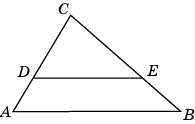 Ответ: 9.
22
[Speaker Notes: В режиме слайдов ответы появляются после кликанья мышкой]
Упражнение 15
На рисунке DE = 10, CE = 8,  BC = 12, угол BAC равен углу EDC. Найдите AB.
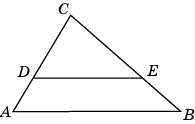 Ответ: 15.
23
[Speaker Notes: В режиме слайдов ответы появляются после кликанья мышкой]
Упражнение 16
На рисунке CE = 4, DE = 6,  AE = 12,  AB параллельна CD. Найдите BE.
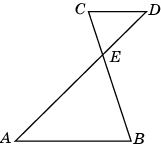 Ответ: 8.
24
[Speaker Notes: В режиме слайдов ответы появляются после кликанья мышкой]
Упражнение 17
На рисунке CE = 4, CD = 5,  BE = 8,  AB параллельна CD. Найдите AB.
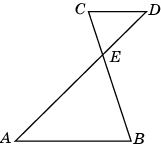 Ответ: 10.
25
[Speaker Notes: В режиме слайдов ответы появляются после кликанья мышкой]
Упражнение 18
На рисунке AB = 4, BE = 8, DE = 5, прямая AB перпендикулярна прямой BD, CD перпендикулярна BD и EA перпендикулярна EC. Найдите CD.
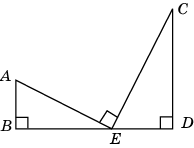 Ответ: 10.
26
[Speaker Notes: В режиме слайдов ответы появляются после кликанья мышкой]
Упражнение 19
На рисунке AB = 3, DE = 5, CD = 10, прямая AB перпендикулярна прямой BD, CD перпендикулярна BD и EA перпендикулярна EC. Найдите BE.
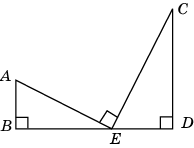 Ответ: 6.
27
[Speaker Notes: В режиме слайдов ответы появляются после кликанья мышкой]
Упражнение 20
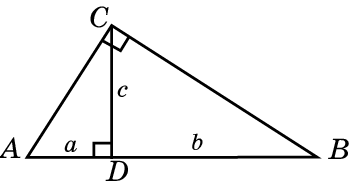 28
[Speaker Notes: В режиме слайдов ответы появляются после кликанья мышкой]
Упражнение 21
Постройте среднее геометрическое двух данных отрезков.
Решение: На прямой отложим данные отрезки AD = a и DB = b. На отрезке AB, как на диаметре построим окружность. Через точку D проведём прямую, перпендикулярную прямой AB.
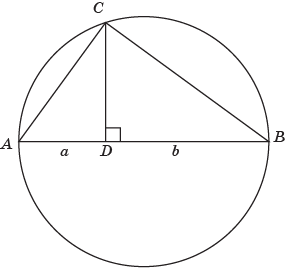 Обозначим C точку пересечения этой прямой с окружностью. Отрезок CD будет искомым средним геометрическим двух данных отрезков.
29
[Speaker Notes: В режиме слайдов ответы появляются после кликанья мышкой]
Упражнение 22
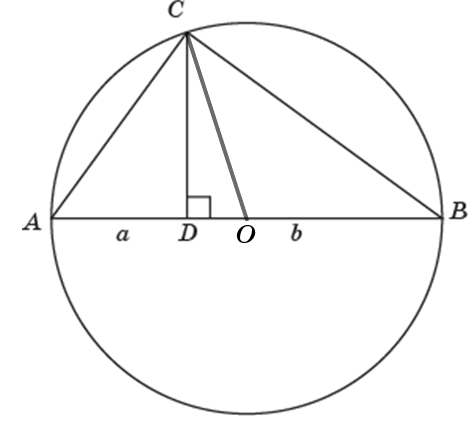 Так как перпендикуляр короче наклонной, то имеет место требуемое неравенство, равенство в котором достигается только в случае, если CD является радиусом.
30
[Speaker Notes: В режиме слайдов ответы появляются после кликанья мышкой]
Отрезки, связанные с окружностью
31
[Speaker Notes: В режиме слайдов ответы появляются после кликанья мышкой]
Доказательство: Угол A треугольника ABE равен углу D треугольника DCE, как вписанные углы, опирающиеся на одну дугу окружности.
Аналогично, угол B равен углу C.
Следовательно, треугольники ABE и DCE подобны по первому признаку.
Упражнение 1
Хорды AC и BD окружности, пересекаются в точке E. Докажите, что треугольники ABE и DCE подобны.
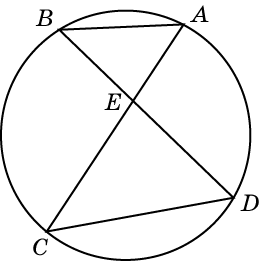 32
[Speaker Notes: В режиме слайдов ответы появляются после кликанья мышкой]
Упражнение 2
Докажите, что произведение отрезков хорд, проведенных через точку внутри окружности, постоянно и равно произведению отрезков диаметра, проведенного через ту же точку.
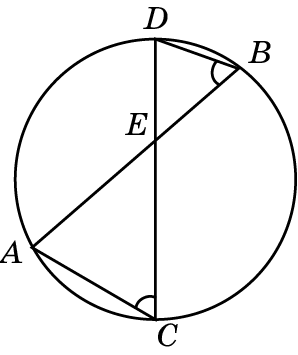 33
[Speaker Notes: В режиме слайдов ответы появляются после кликанья мышкой]
Упражнение 3
На рисунке AE = 3, BE = 6,  CE = 2. Найдите DE.
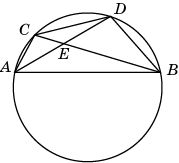 Ответ: 4.
34
[Speaker Notes: В режиме слайдов ответы появляются после кликанья мышкой]
Ответ:        .
Упражнение 4
На рисунке AB = 8, BE = 6,  DE = 4. Найдите CD.
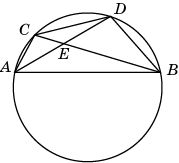 35
[Speaker Notes: В режиме слайдов ответы появляются после кликанья мышкой]
Упражнение 5
На рисунке CE = 2, DE = 5,  AE = 4. Найдите BE.
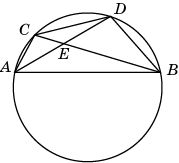 Ответ: 10.
36
[Speaker Notes: В режиме слайдов ответы появляются после кликанья мышкой]
Упражнение 6
На рисунке CE = 4, CD = 10,  AE = 6. Найдите AB.
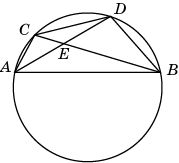 Ответ: 15.
37
[Speaker Notes: В режиме слайдов ответы появляются после кликанья мышкой]
Упражнение 6
Радиус окружности равен 2. Через середину C радиуса OP под углом 45о к нему проведена хорда AB. Найдите произведение отрезков AC и BC.
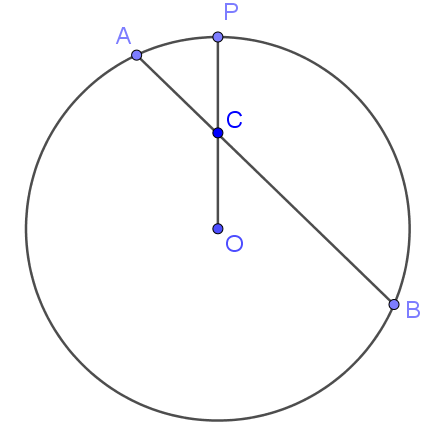 Ответ. 3.
38
[Speaker Notes: В режиме слайдов ответы появляются после кликанья мышкой]
Упражнение 7
Две хорды окружности пересекаются. Одна из них точкой пересечения делится на отрезки 2 см и 8 см, а другая пополам. Найдите вторую хорду.
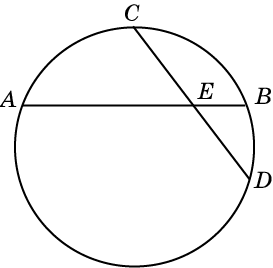 Ответ: 8 см.
39
[Speaker Notes: В режиме слайдов ответы появляются после кликанья мышкой]
Упражнение 8
Через внешнюю точку E окружности проведены две прямые, пересекающая окружность соответственно в точках A, C и B, D. Докажите, что треугольники ADE и BCE подобны.
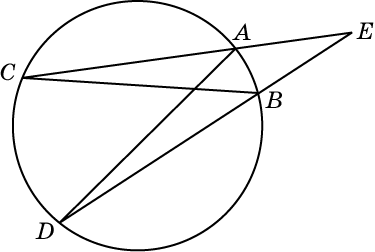 Доказательство: Угол D треугольника ADE равен углу C треугольника BCE, как вписанные углы, опирающиеся на одну дугу окружности. Угол E этих треугольников общий.
Следовательно, треугольники ADE и BCE подобны по первому признаку.
40
[Speaker Notes: В режиме слайдов ответы появляются после кликанья мышкой]
Упражнение 9
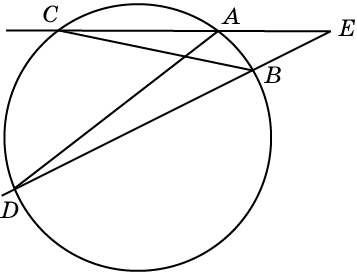 Доказательство: Треугольники ADE и BCE подобны. Значит, CE : DE = BE : AE.
Следовательно, CE·AE = DE·BE.
Через точку E, расположенную вне окружности, проведены две прямые, пересекающие окружность соответственно в точках A, C и B, D. Докажите, что произведение отрезков секущих на их внешнюю часть равны, т. е. CE·AE = DE·BE.
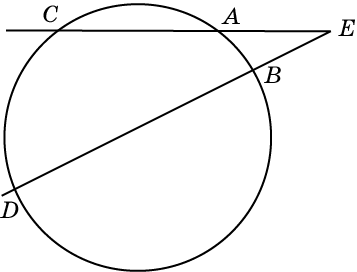 41
[Speaker Notes: В режиме слайдов ответы появляются после кликанья мышкой]
Упражнение 10
На рисунке AE = 9, BE = 8,  CE = 24. Найдите DE.
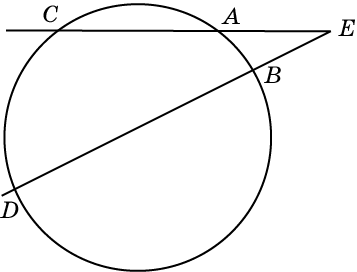 Ответ: 27.
42
[Speaker Notes: В режиме слайдов ответы появляются после кликанья мышкой]
Упражнение 11
Через внешнюю точку E окружности проведены прямая, пересекающая окружность в точках A и B, и касательная EС (C – точка касания). Докажите, что треугольники EAC и ECB подобны.
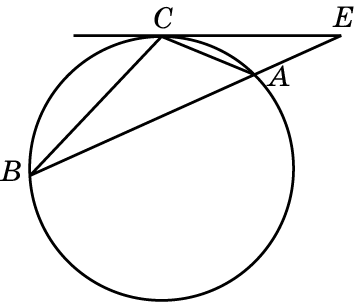 Доказательство. У треугольников EAC и ECB угол E общий. Углы ACE и CBE равны, как углы, опирающиеся на одну хорду. Следовательно, треугольники EAC и ECB подобны.
43
[Speaker Notes: В режиме слайдов ответы появляются после кликанья мышкой]
Упражнение 12
Через точку E, расположенную вне окружности, проведены прямая, пересекающая окружность в точках A и B, и касательная EС (C – точка касания). Докажите, что произведение отрезков AE и BE секущей равно квадрату отрезка CE касательной.
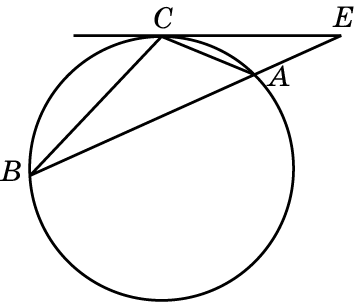 Доказательство. Треугольники EAC и ECB подобны. Следовательно, AE:CE = CE:BE, значит, AE·BE = CE2.
44
[Speaker Notes: В режиме слайдов ответы появляются после кликанья мышкой]
Упражнение 13
На рисунке AE = 6, BE = 24. Найдите CE.
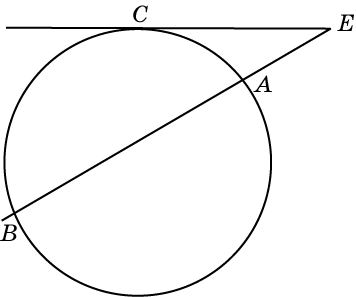 Ответ: 12.
45
[Speaker Notes: В режиме слайдов ответы появляются после кликанья мышкой]
Упражнение 14
Докажите, что прямая, проходящая через точки A, B пересечения двух окружностей, делит пополам отрезок CD их общей касательной.
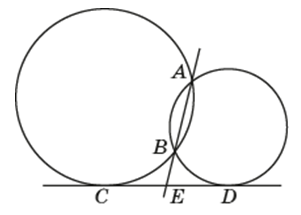 Доказательство. Произведение отрезков AE и BE секущей равно квадрату отрезка CE касательной и равно квадрату отрезка DE. Следовательно, CE = DE.
46
[Speaker Notes: В режиме слайдов ответы появляются после кликанья мышкой]
Второй и третий признаки подобия треугольников
47
[Speaker Notes: В режиме слайдов ответы появляются после кликанья мышкой]
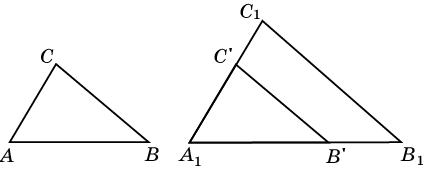 Теорема. (Второй признак подобия.) Если две стороны одного треугольника пропорциональны двум сторонам другого треугольника и углы, заключенные между этими сторонами, равны, то такие треугольники подобны.
48
[Speaker Notes: В режиме слайдов ответы появляются после кликанья мышкой]
Теорема. (Третий признак подобия.) Если три стороны одного треугольника пропорциональны трем сторонам другого треугольника, то такие треугольники подобны.
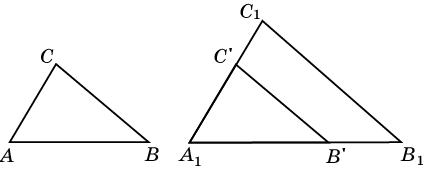 49
[Speaker Notes: В режиме слайдов ответы появляются после кликанья мышкой]
Упражнение 1
Подобны ли два треугольника, если их стороны имеют длины: 
а) 4, 5, 6 и 8, 10, 12; 
б) 3, 4, 6 и 9, 15, 18; 
в) 1, 2, 2 и 1, 1, 0,5?
Ответ: а) Да;
б) нет;
в) да.
50
[Speaker Notes: В режиме слайдов ответы появляются после кликанья мышкой]
Упражнение 2
Будут ли подобны ли два равнобедренных треугольника, если у них равны углы при вершинах, противолежащих основаниям?
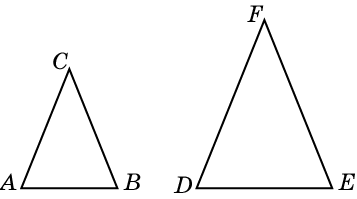 Ответ: Да.
51
[Speaker Notes: В режиме слайдов ответы появляются после кликанья мышкой]
Упражнение 3
На рисунке OA = 5, OB = 16, OC = 8 и OD = 10. Будут ли треугольники OBC и ODA подобны?
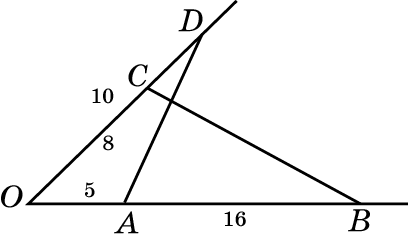 Ответ: Да.
52
[Speaker Notes: В режиме слайдов ответы появляются после кликанья мышкой]
Упражнение 4
Подобны ли треугольники, изображённые на рисунке? Если да, найдите коэффициент.
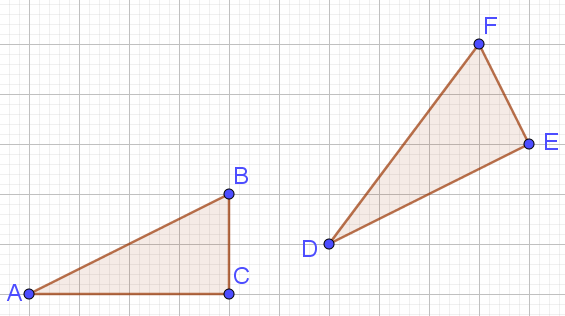 53
[Speaker Notes: В режиме слайдов ответы появляются после кликанья мышкой]
Упражнение 5
Катеты одного прямоугольного треугольника на 3 см больше катетов другого прямоугольного треугольника. Подобны ли треугольники?
Ответ: Нет, если только первый треугольник не является прямоугольным треугольником с катетами, равными 3 см.
54
[Speaker Notes: В режиме слайдов ответы появляются после кликанья мышкой]
Упражнение 6
Стороны одного треугольника равны 8 см, 6 см и 5 см. Меньшая сторона второго треугольника, подобного первому, равна  2,5 см. Найдите другие стороны второго треугольника.
Ответ: 4 см, 3 см.
55
[Speaker Notes: В режиме слайдов ответы появляются после кликанья мышкой]
Упражнение 7
Стороны треугольника 12,6 м, 16,5 м и 18 м. Найдите стороны треугольника, подобного данному, если его меньшая сторона равна большей стороне данного треугольника.
56
[Speaker Notes: В режиме слайдов ответы появляются после кликанья мышкой]
Упражнение 8
На одной стороне угла А отложены отрезки АВ = 5 см и АС = 16 см. На другой стороне этого же угла отложены отрезки АD = 8 см и АЕ = 10 см. Подобны ли треугольники АСD и АВЕ?
Ответ: Да.
57
[Speaker Notes: В режиме слайдов ответы появляются после кликанья мышкой]
Упражнение 9
58
[Speaker Notes: В режиме слайдов ответы появляются после кликанья мышкой]
Упражнение 10
Стороны треугольника равны 10, 15 и 20. Произведение сторон подобного ему треугольника равно 24. Найдите стороны второго треугольника.
Ответ: 2, 3, 4.
59
[Speaker Notes: В режиме слайдов ответы появляются после кликанья мышкой]
Упражнение 11
В треугольнике ABC AB = 25 см, BC = 20 см и AC = 30 см. На стороне AB отложен отрезок BK = 4 см, а на стороне BC взята точка L таким образом, что угол BKL равен углу C. Найдите периметр треугольника BKL.
Ответ: 15 см.
60
[Speaker Notes: В режиме слайдов ответы появляются после кликанья мышкой]
Упражнение 12
В треугольнике ABC проведены высоты AA1 и BB1. Докажите, что треугольник A1B1C подобен треугольнику ABC.
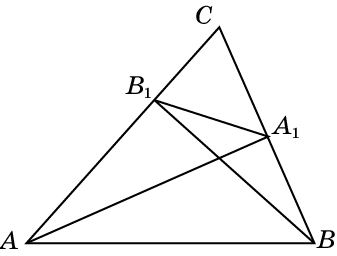 Доказательство. Прямоугольные треугольники AA1C и BB1С подобны по трем углам. Значит, A1C : AC = B1C : BC. Следовательно, треугольники A1B1C и ABC подобны по второму признаку подобия треугольников.
61
[Speaker Notes: В режиме слайдов ответы появляются после кликанья мышкой]
Задачи с практическим содержанием
62
[Speaker Notes: В режиме слайдов ответы появляются после кликанья мышкой]
Упражнение 1
Используя данные, приведенные на рисунке, найдите расстояние AB от лодки A до берега b.
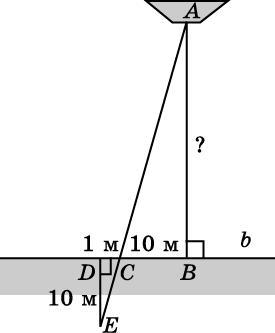 Ответ. 100 м.
63
[Speaker Notes: В режиме слайдов ответы появляются после кликанья мышкой]
Упражнение 2
Используя данные, приведенные на рисунке, найдите ширину AB реки.
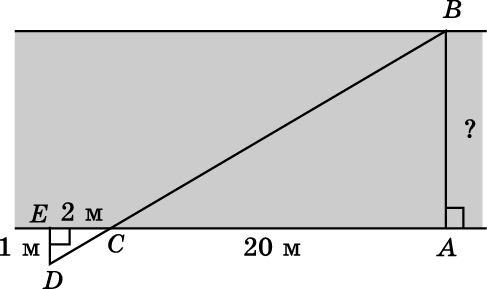 Ответ. 10 м.
64
[Speaker Notes: В режиме слайдов ответы появляются после кликанья мышкой]
Упражнение 3
Используя данные, приведенные на рисунке, найдите ширину AB озера.
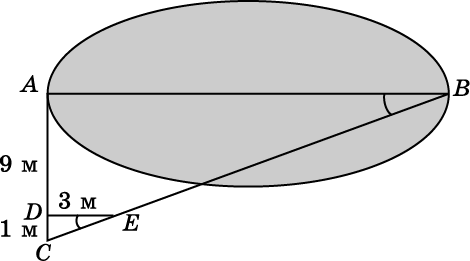 Ответ. 30 м.
65
[Speaker Notes: В режиме слайдов ответы появляются после кликанья мышкой]
Упражнение 4
На рисунке показано, как можно найти ширину реки AD, построив на местности два подобных треугольника - АВС и DEC. Найдите AD, если ВС = 50 м, ЕС = 16 м и DC = 17 м.
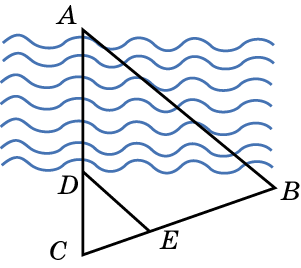 66
[Speaker Notes: В режиме слайдов ответы появляются после кликанья мышкой]
Упражнение 5
Используя данные, приведенные на рисунке, найдите высоту мачты AB.
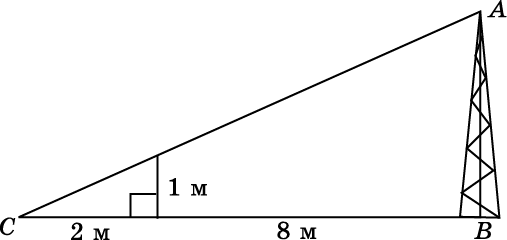 Ответ. 5 м.
67
[Speaker Notes: В режиме слайдов ответы появляются после кликанья мышкой]
Упражнение 6
Наблюдатель, находящийся в пункте А, видит конец шеста С и верхнюю точку D мачты, расположенными на одной прямой. Какова высота мачты, если АЕ = 60 м, АВ = 6 м и ВС = 3 м?
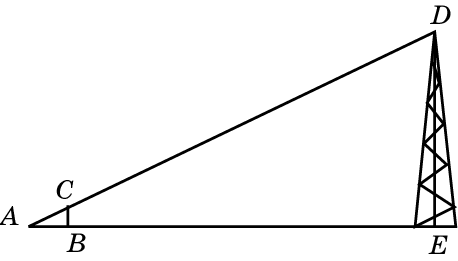 Ответ: 30 м.
68
[Speaker Notes: В режиме слайдов ответы появляются после кликанья мышкой]
Упражнение 7
Человек ростом 1,8 м стоит на расстоянии 12 м от столба, на котором висит фонарь на высоте 5,4 м.  Найдите длину тени человека в метрах.
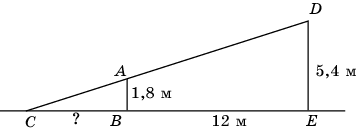 Ответ: 6.
69
[Speaker Notes: В режиме слайдов ответы появляются после кликанья мышкой]
Упражнение 8
Человек ростом 1,7 м стоит на расстоянии 8 шагов от столба, на котором висит фонарь. Тень человека равна четырем шагам. На какой высоте расположен фонарь? Ответ дайте в метрах.
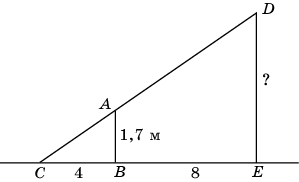 Ответ: 5,1.
70
[Speaker Notes: В режиме слайдов ответы появляются после кликанья мышкой]
Упражнение 9
Короткое плечо шлагбаума имеет длину 1 м, а длинное плечо – 4 м. На какую высоту поднимается конец длинного плеча, когда конец короткого плеча опускается на 0,5 м?
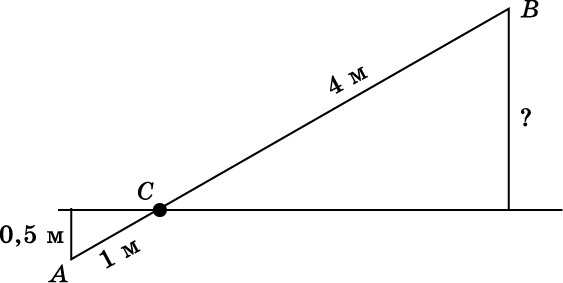 Ответ. 2 м.
71
[Speaker Notes: В режиме слайдов ответы появляются после кликанья мышкой]
Упражнение 10
Короткое плечо шлагбаума имеет длину 1 м, а длинное плечо – 3 м. На какую высоту опускается конец  короткого плеча, когда конец длинного плеча поднимается на 1,5 м? Ответ дайте в метрах.
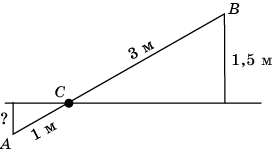 Ответ: 0,5.
72
[Speaker Notes: В режиме слайдов ответы появляются после кликанья мышкой]
Упражнение 11
Диаметр Луны приближенно равен 3400 км, и она находится на расстоянии 408000 км от Земли. На какое расстояние (в сантиметрах) от наблюдателя нужно удалить монету диаметра 1 см, чтобы она казалась ему такой же величина, как Луна?
Ответ. 408000:3400 = 120 (см).
73
[Speaker Notes: В режиме слайдов ответы появляются после кликанья мышкой]
Золотое сечение
74
[Speaker Notes: В режиме слайдов ответы появляются после кликанья мышкой]
Золотым сечением называется такое делением целого на две неравные части, при котором меньшая часть так относится к большей, как большая часть относится ко всему целому.
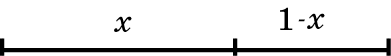 75
[Speaker Notes: В режиме слайдов ответы появляются после кликанья мышкой]
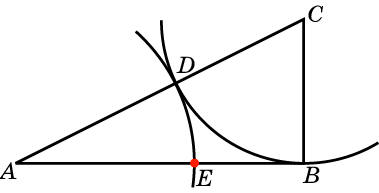 Через точку B проведем прямую, перпендикулярную прямой AB, отложим на ней отрезок BC, равный половине отрезка AB. Проведем отрезок AC. С центром в точке C проведем окружность радиуса BC, ее точку пересечения с отрезком AC обозначим D. С центром в точке A проведем окружность радиуса AD, ее точку пересечения с отрезком AB обозначим E. Эта точка и будет делить отрезок AB в золотом отношении.
Используя циркуль и линейку, разделите отрезок AB в золотом отношении.
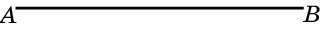 76
[Speaker Notes: В режиме слайдов ответы появляются после кликанья мышкой]
Пропорции головы и руки человека
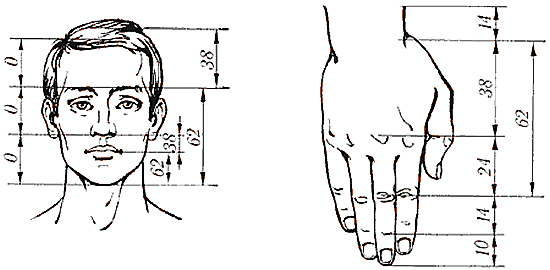 77
[Speaker Notes: В режиме слайдов ответы появляются после кликанья мышкой]
Золотой прямоугольник
Если этот процесс продолжить, то мы получим так называемые «вращающиеся квадраты», и весь прямоугольник окажется составленным из этих квадратов (рис. а). Если вершины квадратов соединить плавной кривой, то получим кривую, называемую золотой спиралью (рис. б).
Прямоугольник, стороны которого находятся в золотом отношении, называется золотым прямоугольником.
Если от золотого прямоугольника отрезать квадрат со стороной, равной меньшей стороне прямоугольника, то снова получим золотой прямоугольник подобный исходному.
[Speaker Notes: В режиме слайдов ответы появляются после кликанья мышкой]
Парфенон
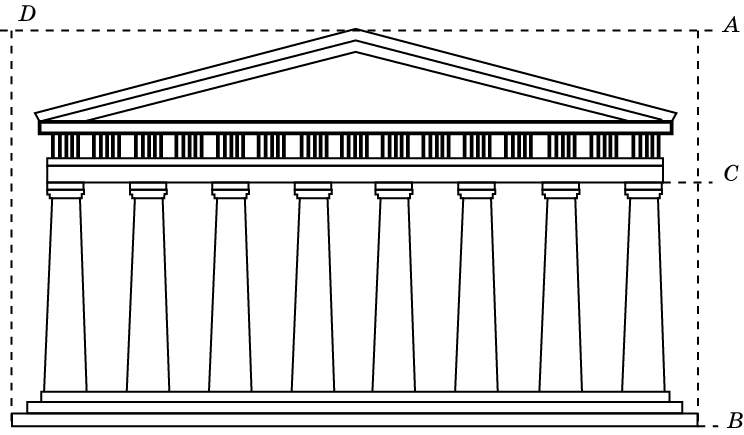 79
[Speaker Notes: В режиме слайдов ответы появляются после кликанья мышкой]
Золотая спираль
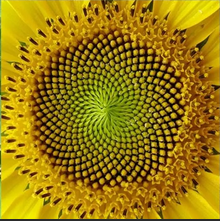 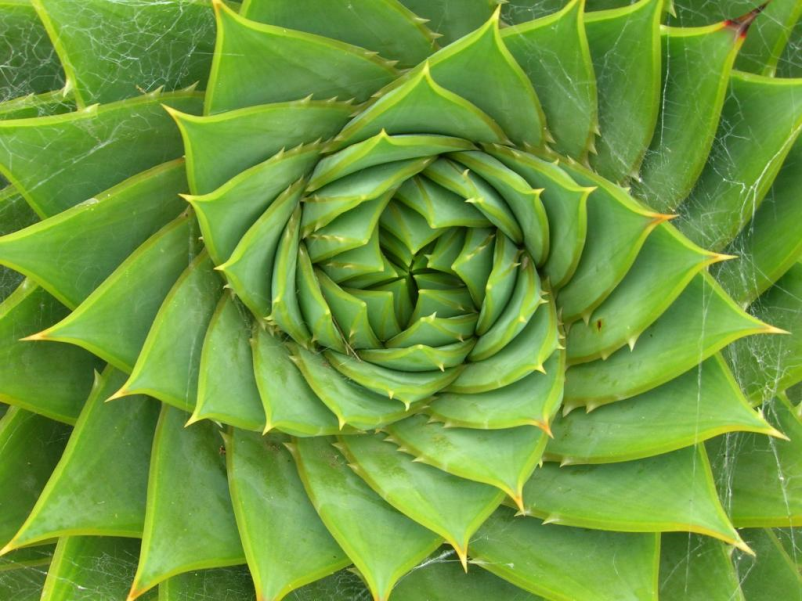 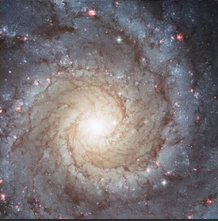 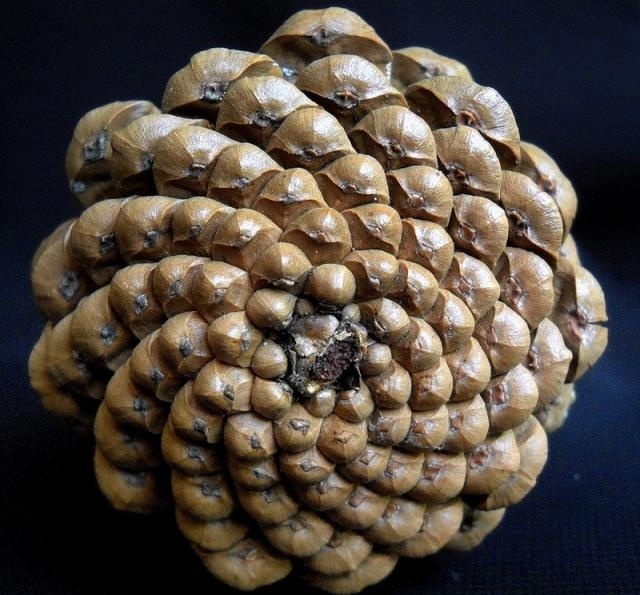 80
[Speaker Notes: В режиме слайдов ответы появляются после кликанья мышкой]
Золотая спираль
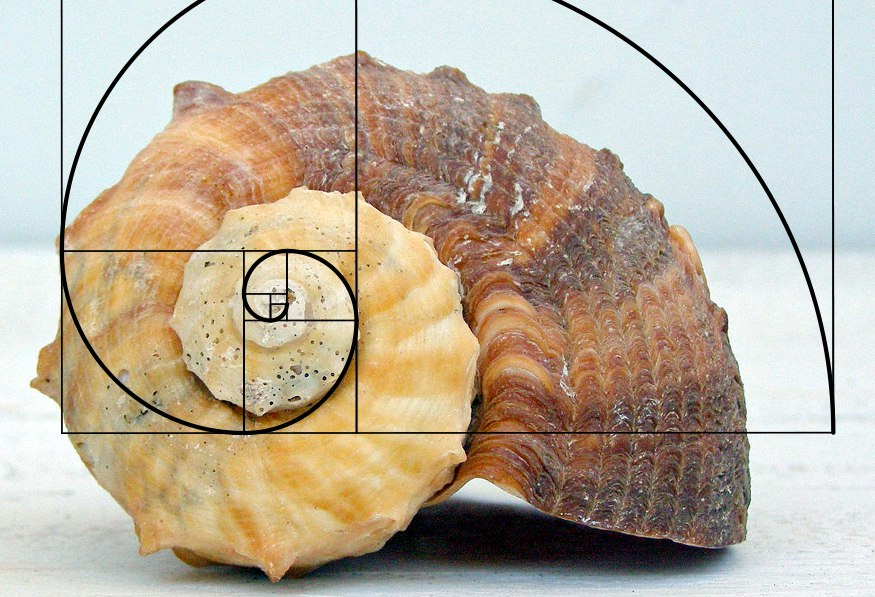 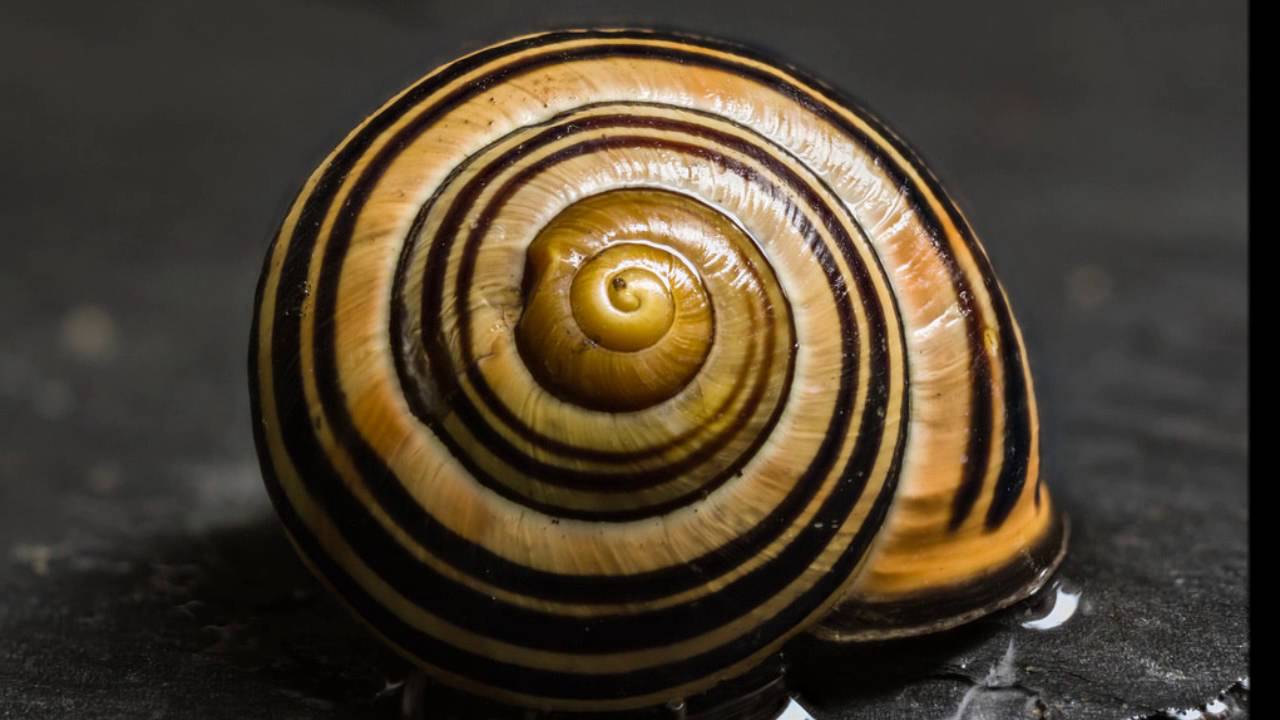 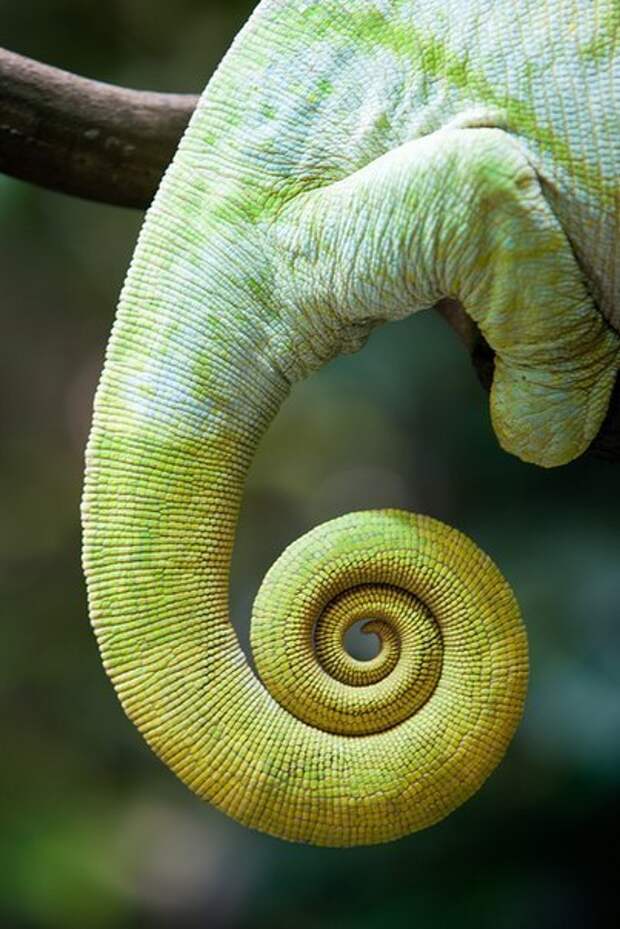 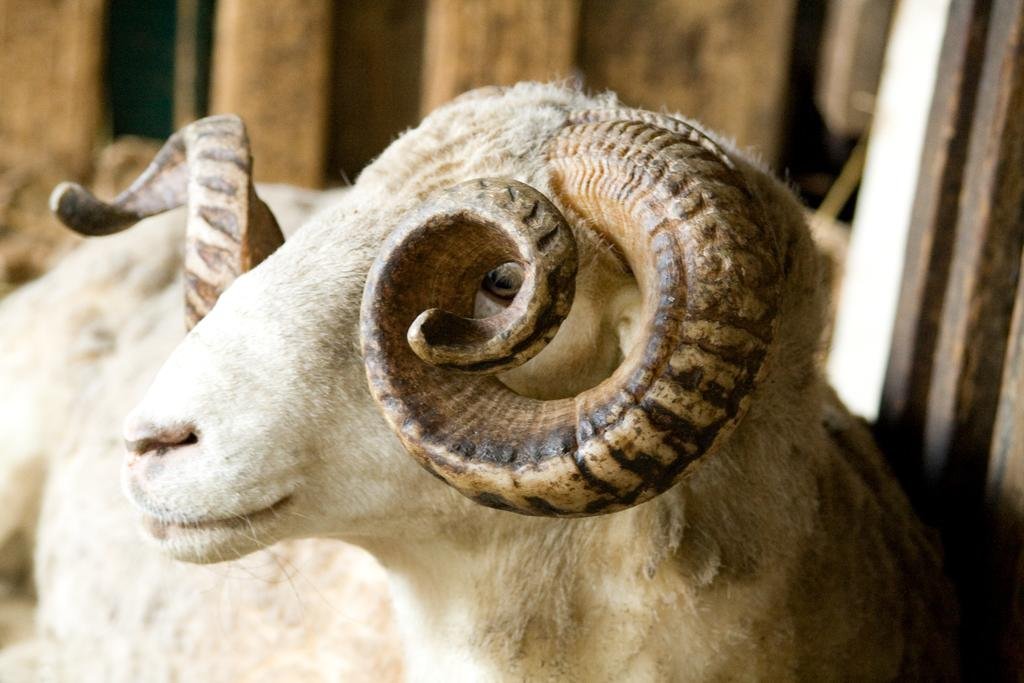 81
[Speaker Notes: В режиме слайдов ответы появляются после кликанья мышкой]
Золотые треугольники
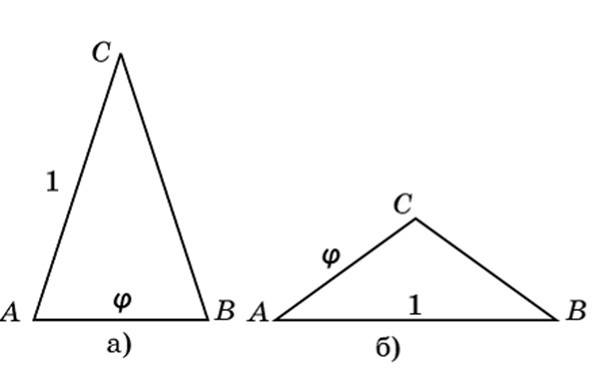 82
[Speaker Notes: В режиме слайдов ответы появляются после кликанья мышкой]
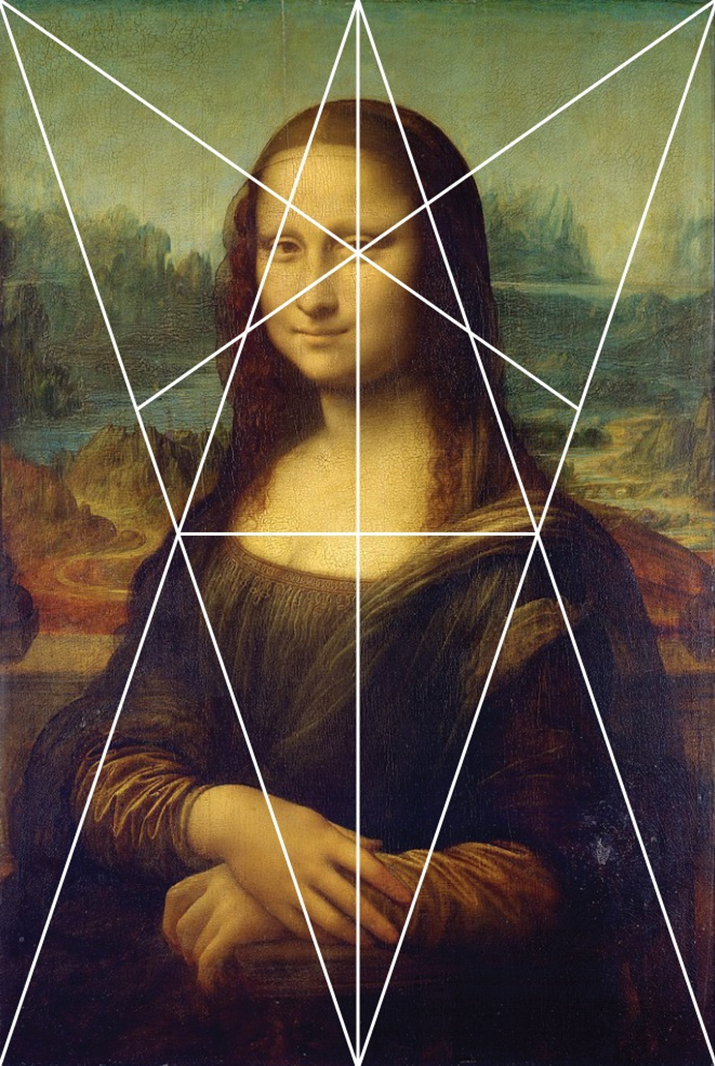 83
[Speaker Notes: В режиме слайдов ответы появляются после кликанья мышкой]
Теорема. Золотыми треугольниками являются равнобедренные треугольники с углами при вершинах 36о и 108о.
Доказательство. Пусть ABC – равнобедренный треугольник (AC = BC = 1, AB = x), угол C равен 36о. Проведем биссектрису AD. Треугольники ABD и CAB подобны по трем углам. Следовательно, BD : AB = AB : AC, т.е. 1 – x : x = x : 1. Решая это уравнение относительно x, находим x = φ. Значит, треугольник ABC – золотой. Заметим, что треугольник ACD – также золотой.
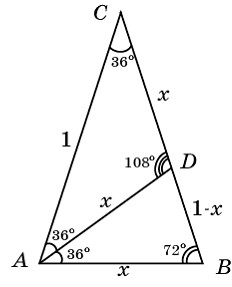 84
[Speaker Notes: В режиме слайдов ответы появляются после кликанья мышкой]
Пентаграмма
Правильный пятиугольник с проведенными в нем диагоналями, образующими звездчатый правильный пятиугольник называется пентаграммой. Все треугольники, на которые при этом разбивается пятиугольник, являются золотыми.
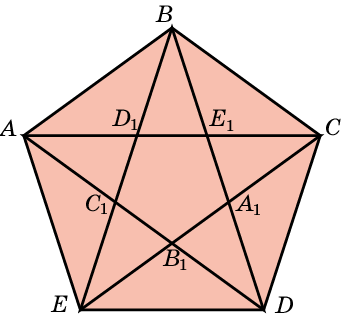 85
[Speaker Notes: В режиме слайдов ответы появляются после кликанья мышкой]
Упражнение 1
В треугольнике ABC биссектриса AL равна отрезку LC и стороне AB. Найдите угол C.
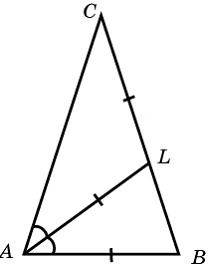 Ответ: 36о.
86
[Speaker Notes: В режиме слайдов ответы появляются после кликанья мышкой]
Упражнение 2
Биссектриса, проведённая из вершины основания равнобедренного треугольника, равна основанию. Найдите угол при основании этого треугольника.
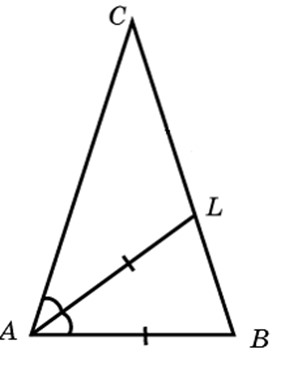 Ответ: 72о.
87
[Speaker Notes: В режиме слайдов ответы появляются после кликанья мышкой]
Упражнение 3
На рисунке окружность с центром в точке О касается прямой АВ в точке В, 2ОВ = АВ. Найдите отношение отрезков AC и AB.
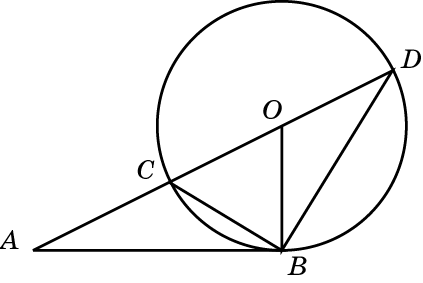 88
[Speaker Notes: В режиме слайдов ответы появляются после кликанья мышкой]
Упражнение 4
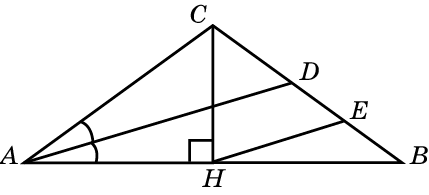 Решение. Проведем среднюю линию HE треугольника ABD. Угол HED равен углу ADC и равен 54о. Угол HCE также равен 54о. Следовательно, треугольник HCE – равнобедренный, HC = HE =   0,5.
Ответ: AD = 1.
Угол при основании равнобедренного треугольника ABC (AC = BC) равен 36о. Высота CH, опущенная на основание, равна 1. Найдите биссектрису AD, проведенную из вершины основания.
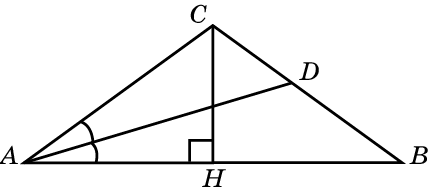 89
[Speaker Notes: В режиме слайдов ответы появляются после кликанья мышкой]
Упражнение 5
В полукруг с диаметром АВ вписан квадрат CDEF. Найдите отношение отрезков АЕ и ED.
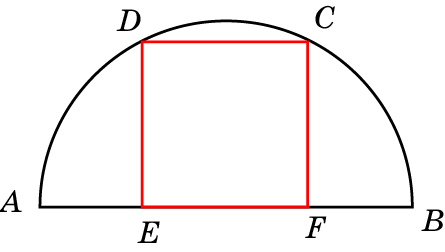 90
[Speaker Notes: В режиме слайдов ответы появляются после кликанья мышкой]
Упражнение 7
Найдите радиус окружности, описанной около правильного десятиугольника со стороной 1.
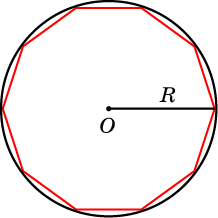 91
[Speaker Notes: В режиме слайдов ответы появляются после кликанья мышкой]
Упражнение 8
Сторона правильного пятиугольника равна 1. Найдите его диагональ.
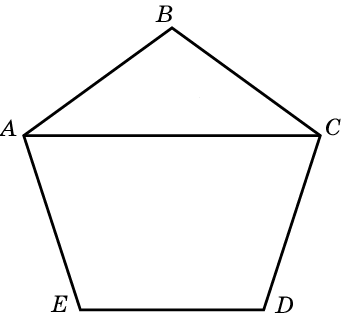 92
[Speaker Notes: В режиме слайдов ответы появляются после кликанья мышкой]
Упражнение 9
В каком отношении точка E1 делит отрезок AC?
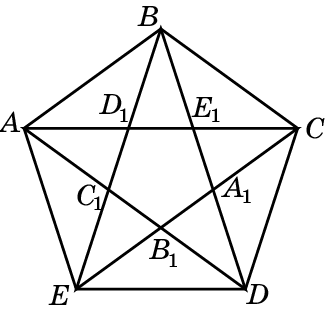 Ответ: В золотом.
93
[Speaker Notes: В режиме слайдов ответы появляются после кликанья мышкой]
Упражнение 10
Докажите, что диагонали правильного пятиугольника образуют правильный пятиугольник. Найдите сторону этого пятиугольника, если сторона исходного пятиугольника равна 1.
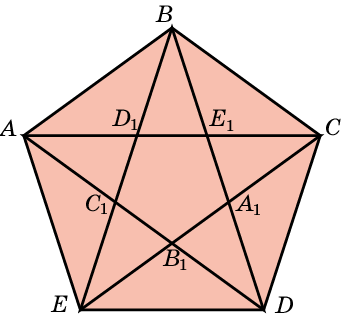 94
[Speaker Notes: В режиме слайдов ответы появляются после кликанья мышкой]
Найдите значения тригонометрических функций углов: а) 18о; б) 54о.
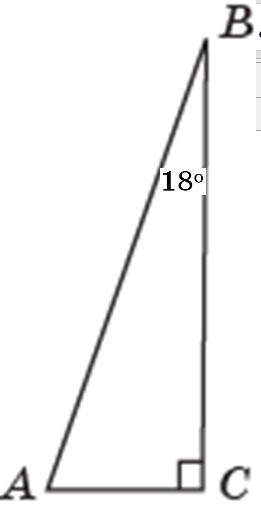 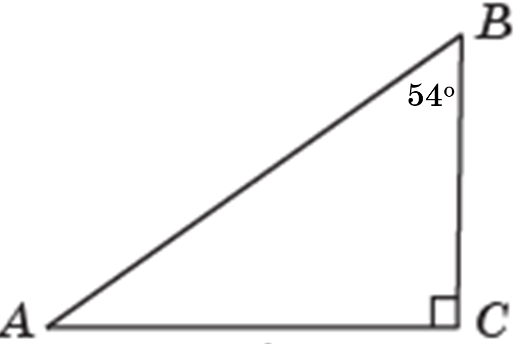 95
[Speaker Notes: В режиме слайдов ответы появляются после кликанья мышкой]
Литература
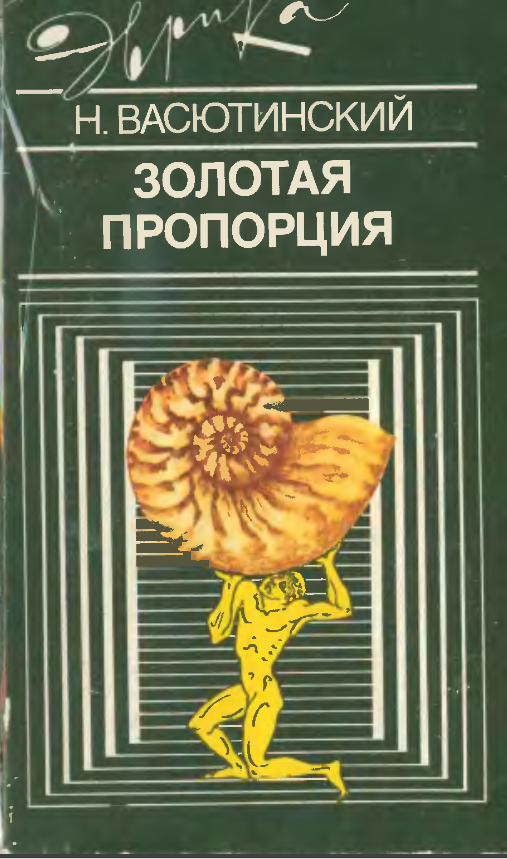 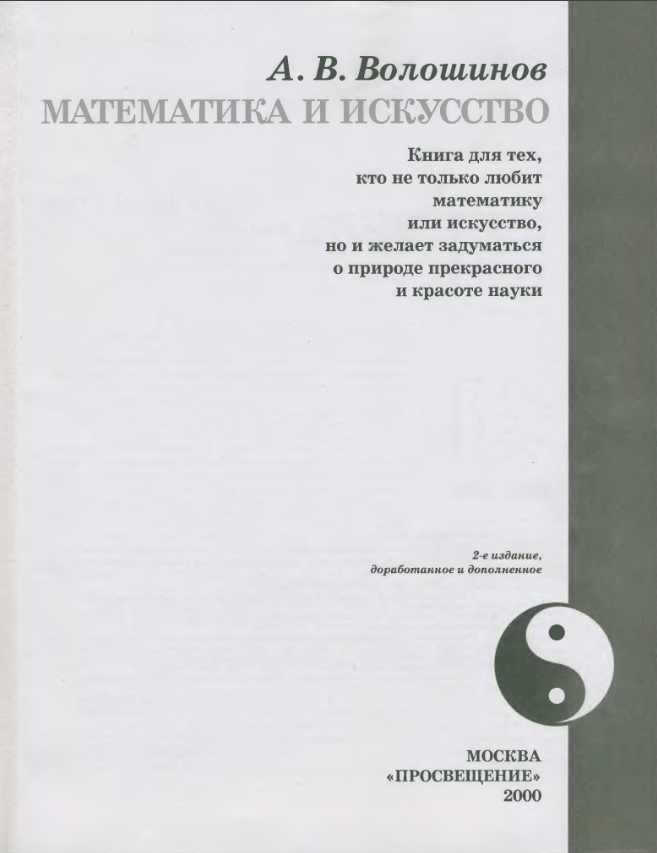 96
[Speaker Notes: В режиме слайдов ответы появляются после кликанья мышкой]
Учебники можно бесплатно скачать на сайте https://mnemozina.ru
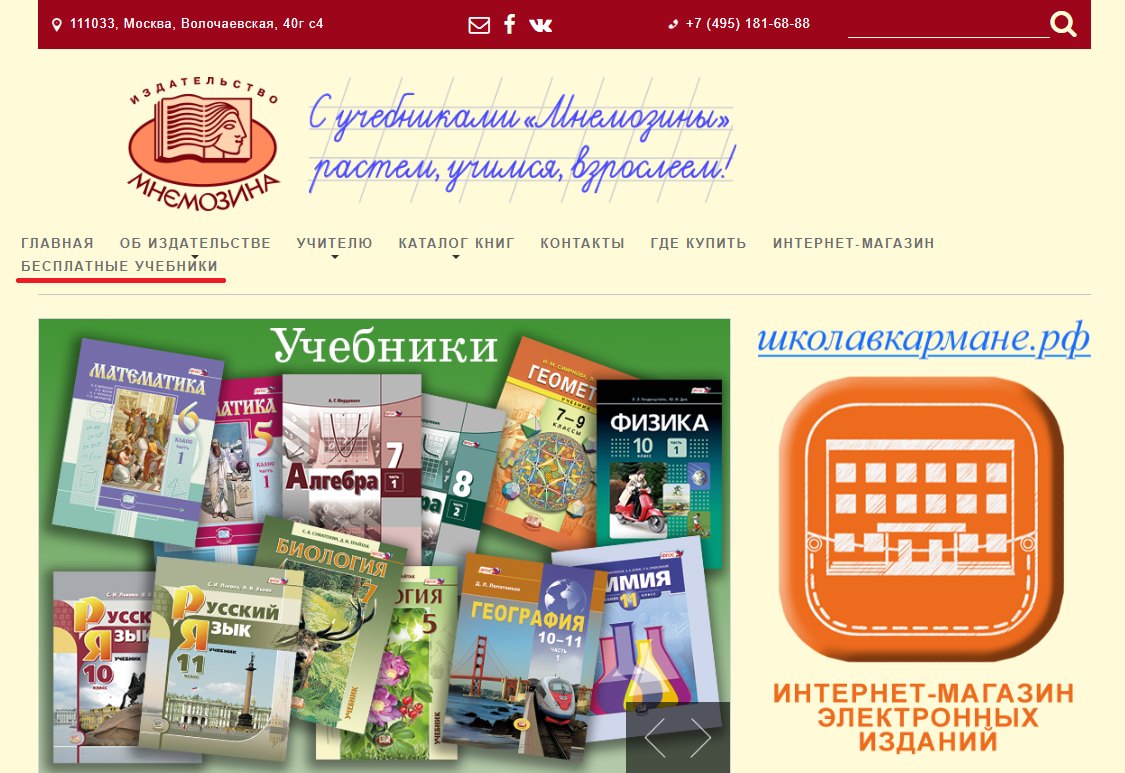 97
[Speaker Notes: В режиме слайдов ответы появляются после кликанья мышкой]
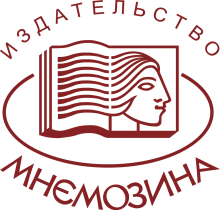 Контактная информация
Издательство «Мнемозина»:
105043, Москва, ул. Волочаевская, 40Г, строение 4, этаж 3
Тел.: 8 (495) 181-68-88
E-mail: ioc@mnemozina.ru 
Сайт:  mnemozina.ru  
Интернет-магазин: shop.mnemozina.ru 
Торговый дом: 
E-mail: td@mnemozina.ru 
E-mail для бюджетных закупок: tender@mnemozina.ru 
Тел.:  8 (495) 640–93–99
Электронные формы учебников и пособий представлены на сайте 
«Школа в кармане»: pocketschool.ru 
E-mail для оптовых закупок: zakaz@ars-edu.ru
98